Педагогическая компетентность, профессиональное мастерство, самосовершенствование педагога – решающий фактор в развитии образовательной среды школы, нового качества образования в условиях реализации ФГОС образования обучающихся с умственной отсталостью ( интеллектуальными нарушениями)
Рабочая группа:
	Аббазова И.Ф., 
	Бондаренко С.В.,
 	Герасимова Е.А.,
 	Глухих Н.А., 
	Нормандская Э.В., 
	Стракович Н.А., 
	Смирнова Н.Е.
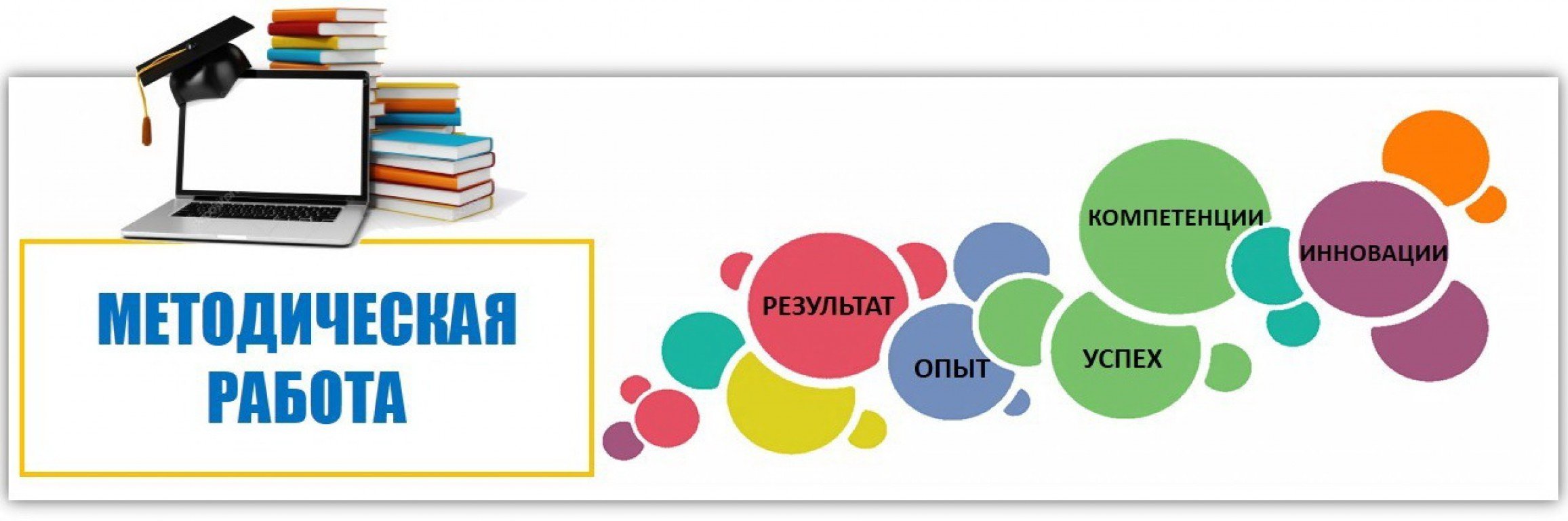 Цель работы: 
Развитие образовательной среды школы, нового качества образования в условиях реализации ФГОС образования обучающихся умственной отсталостью (нарушениями интеллекта) посредствам повышения педагогической компетентности и  профессионального мастерства.
Задачи:
Совершенствовать систему мониторинга успешности образования, уровня профессиональной компетентности и методической подготовки педагогов.
Организация воспитательной работы, направленной на формирование личности, способной к социальной адаптации через сотрудничество школы и семьи.
Осуществление комплексной диагностики и определение путей коррекции, наблюдение за динамикой развития обучающегося в условиях коррекционной работы.
Работа с родителями (законными представителями)
День открытых дверей 
Разработка тематических буклетов и памяток :
		Куда пойти учиться 
		Режим дня на каникулах
		Летняя занятость 
		Оздоровление детей в каникулы и т.д.
Педагогическая библиотека для родителей 
(законными представителями)
Создание опросников и анкет
Совместные экскурсии
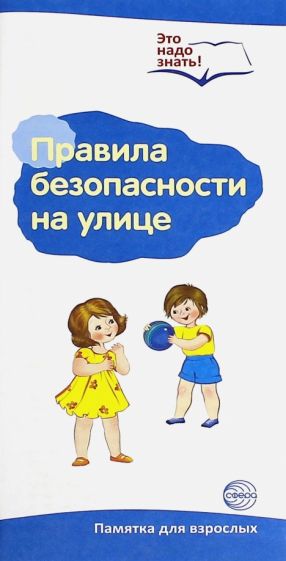 ФАООП
Доработать (разработать) мониторинг БУД
Разработать контрольно- измерительный материал по предметным результатам для 1варианта и 2 варианта по всем предметным областям.
Создание общей базы рабочих программ 1 – 4 классов в соответствии с требованиями ФАООП
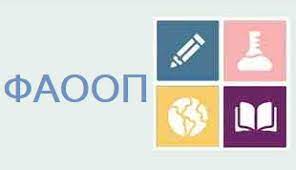 Работа в ЦОС
ФГИС «Моя школа» – это единая витрина данных для учителя, ученика и родителя в части доступа к:
 Проверенному цифровому образовательному и воспитательному контенту
Расписанию, домашним заданиям, оценкам, журналу и т.п.
Документам и файлам с возможностью редактирования и совместной работы в режиме онлайн в отечественном офисном программном обеспечении
Видеоконференцсвязи на базе платформы «Сферум»
Провести трансляции общешкольных мероприятий 
Комментировать посты VK, принимать активное участие в онлайн опросах
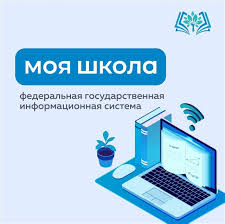 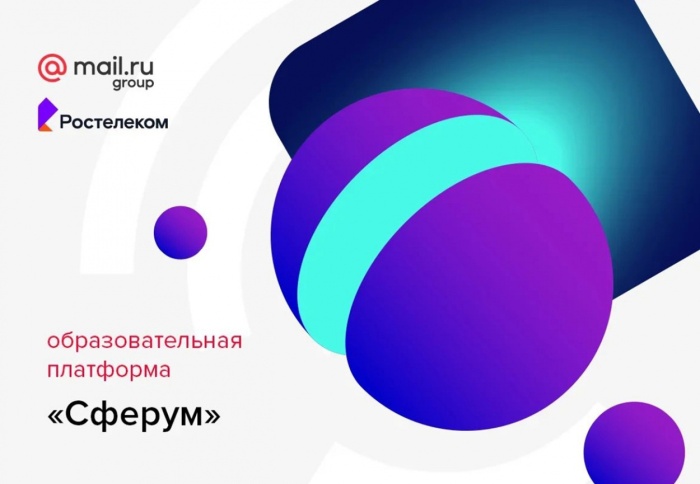 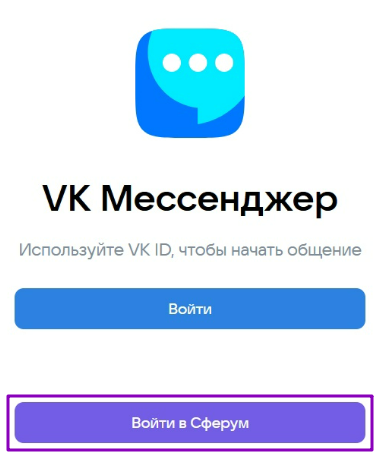 Новая форма экзамена
1 вариант
2 вариант
Осуществляется в течение последних двух недель учебного года путем наблюдения за выполнением обучающимися специально подобранных заданий, позволяющих выявить и оценить результаты обучения
Комплексный экзамен в форме двух испытаний
Профориентация
Участие в олимпиадах и конкурсах
Абилимпикс 2024
Традиционные месячники 
Экскурсии на предприятия
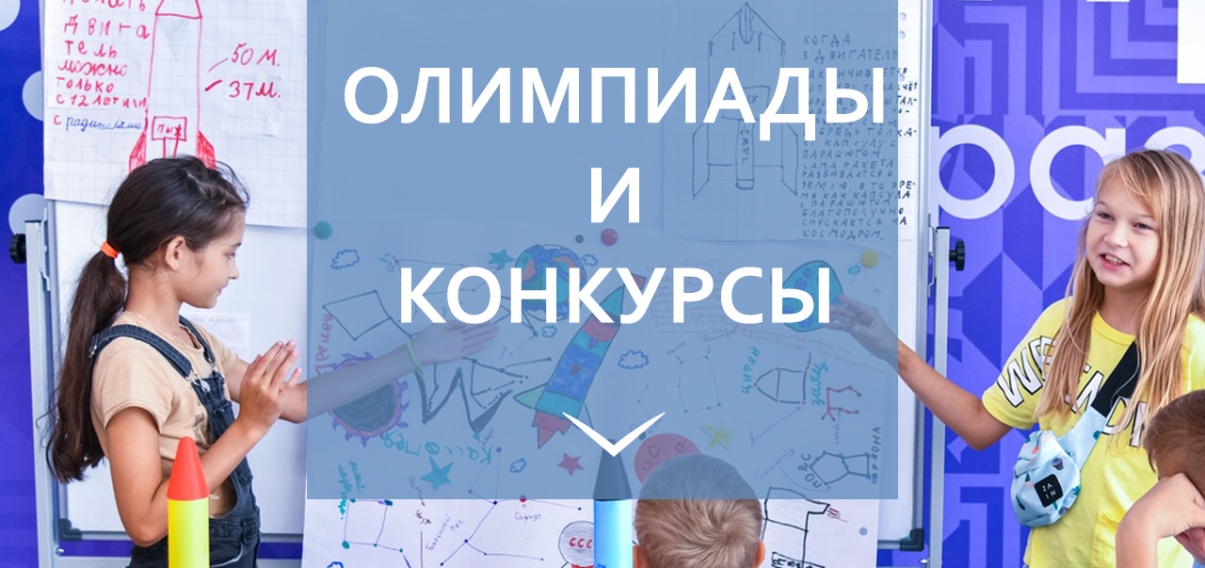 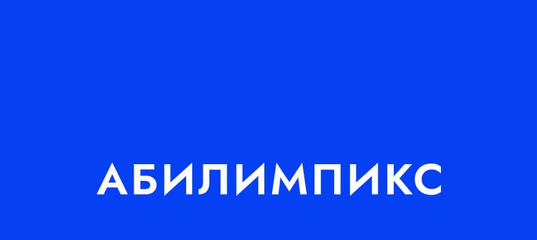 2024
Контроль и результативность воспитательного процесса
Подобрать и адаптировать диагностический инструментарий для оценки личностных результатов воспитательной работы 
Разработать мониторинг личностных результатов освоения ФАООП
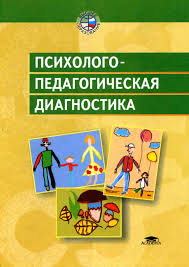 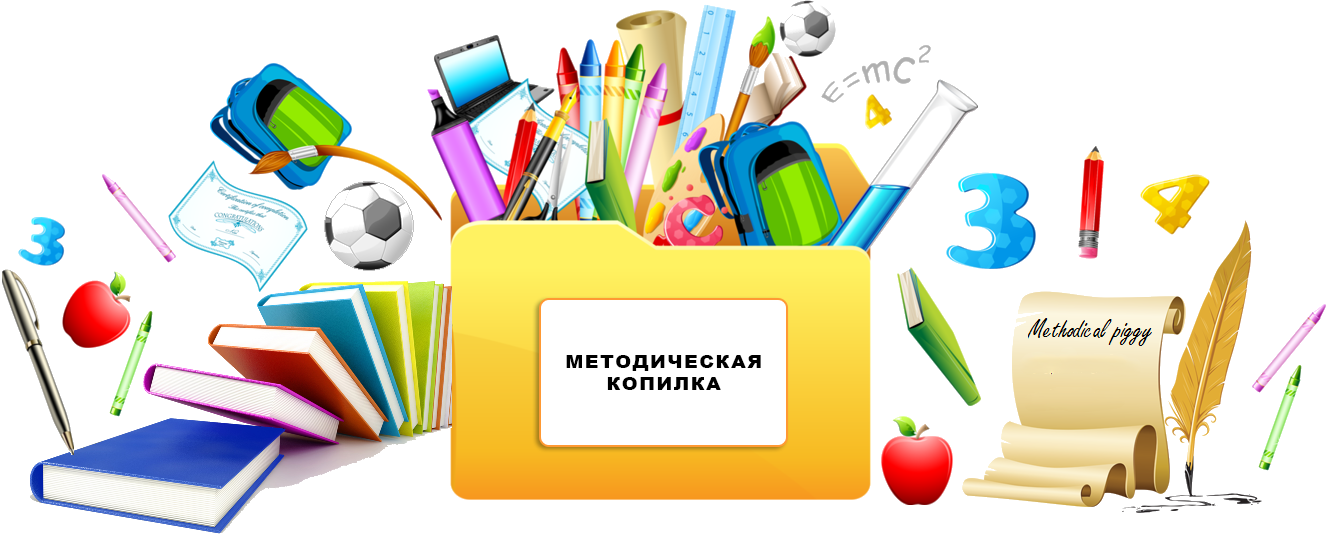 Спортивно-оздоровительная и спортивно-массовая  работа в образовательной организации.
Разработать методическую копилку( картотеку) подвижных игр
Организовать работу с родителями , провести совместные походы и экскурсии
Принимать очное участие в мастер- классах
Профессиональная компетентность педагога
Профессиональная компетентность педагога - это проявляющаяся готовность к педагогической деятельности, его отношение к делу, личностные качества, а также стремление к новому, творческому осмыслению своей работы.
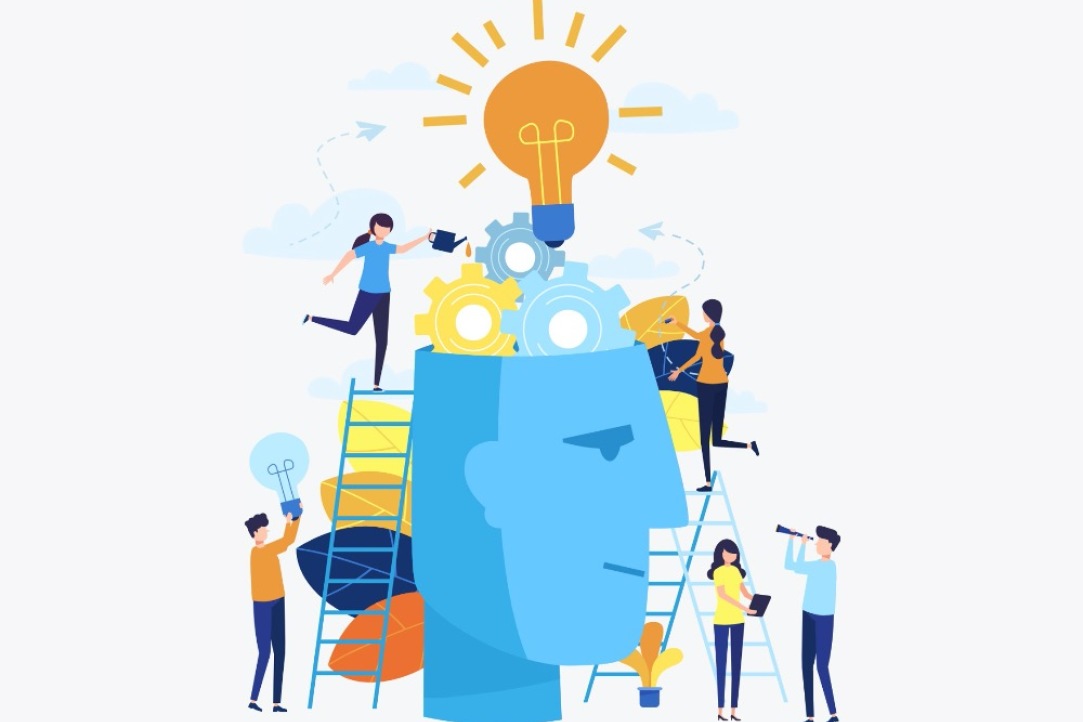 Спасибо за внимание